Разработала учитель физики  
Фомичёва Наталья Викторовна
Плавание тел
Урок физики 7 класс с применением ТРКМ
Физический диктант
Вариант 1                        Вариант2
1 . Сила, выталкивающая тело из жидкости или газа называется силой Архимеда.
2. Сила Архимеда направлена в сторону, противоположную  силе тяжести
Прием «Данетка»
Вариант 1                        Вариант 2
2 . На все тела, погружённые  в жидкость или газ действует сила Архимеда
2. Сила Архимеда зависит от объёма тела
Вариант 1                        Вариант 2
3. Сила Архимеда не зависит от плотности тела
3.  Сила Архимеда зависит от плотности жидкости
Вариант 1                        Вариант 2
4.  Сила Архимеда направлена вертикально вверх
4. Тело легче в воде, чем в воздухе, потому что на него в воде действует сила тяжести?
Вариант 1                        Вариант 2
5. Выталкивающая сила равна весу жидкости в объёме погружённого в неё тела
5. Выталкивающая сила зависит от формы тела
Стадия – вызов   Приём «Корзина»
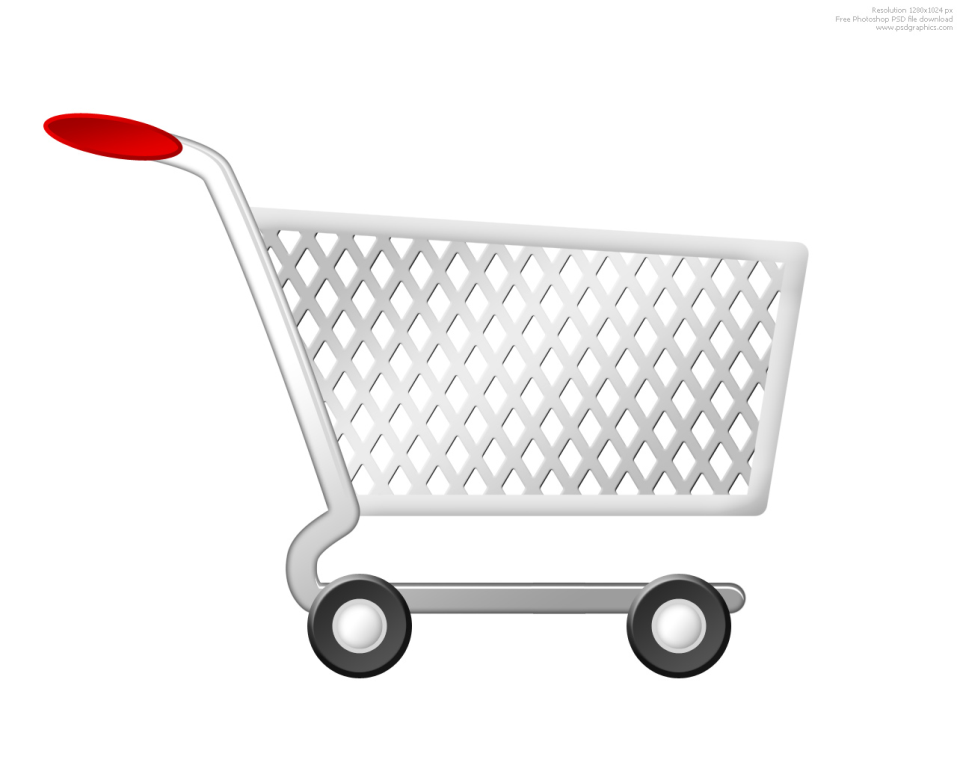 Стадия - осмысления
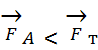 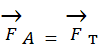 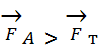 FА
FТ
FТ
FТ
FА
Условия плавания тел
FА
Проблемная ситуация
Почему одни тела плавают, а другие тонут?
Практическая работа
I группа – почему некоторые тела тонут в воде?

II группа – почему некоторые тела всплывают на поверхность воды?

III группа -  почему некоторые тела плавают в воде?
Практическая работа
I группа – сосуд с водой, шарик из пластилина и металла.  

II группа – сосуд с водой, шарик из парафина и пробки.

III группа -  сосуд с чистой водой и сосуд с солёной водой, картофелина.
Заполнить таблицу
Вывод:
ρт  > ρж  -  тело тонет

              ρт  < ρж -  тело всплывает

     ρт  = ρж -  тело плавает
Стадия  - рефлексия
Прием «Незаконченное предложение»


  Я оцениваю свою работу  в группе   …………..
  
  Сегодня на уроке мне удалось  ………
   
  Мне на уроке показалось трудным ………
Спасибо за урок!